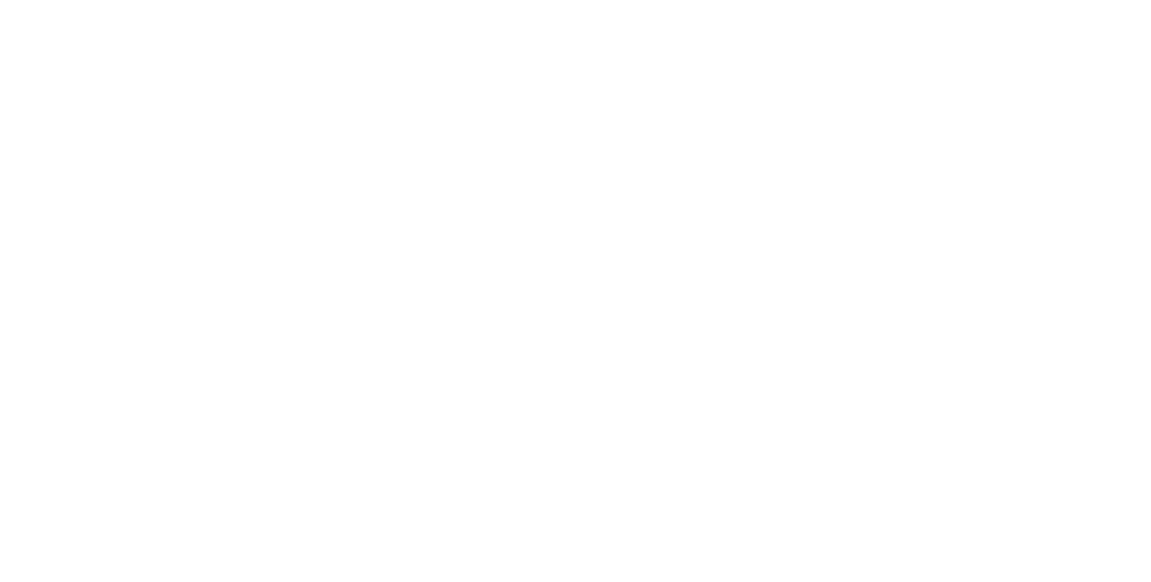 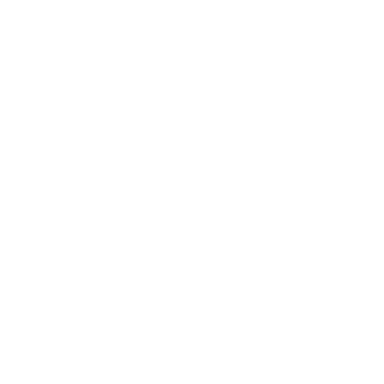 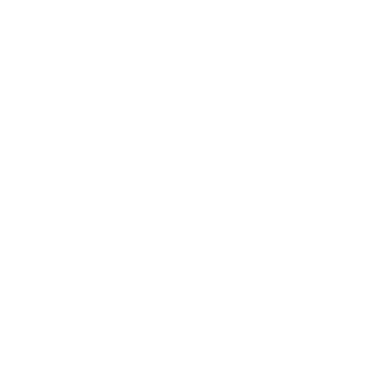 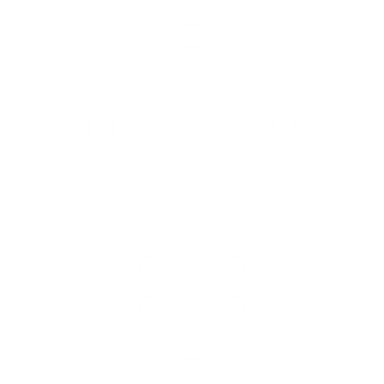 숭실대 썸네일 공모전
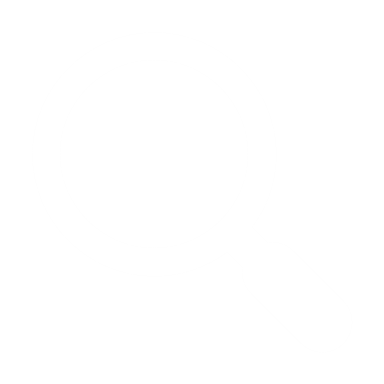 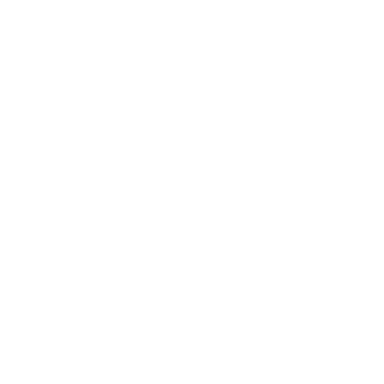 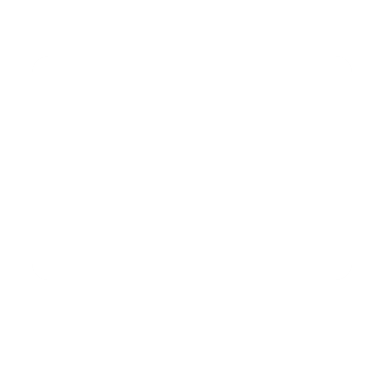 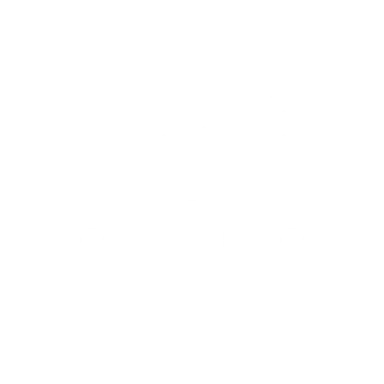 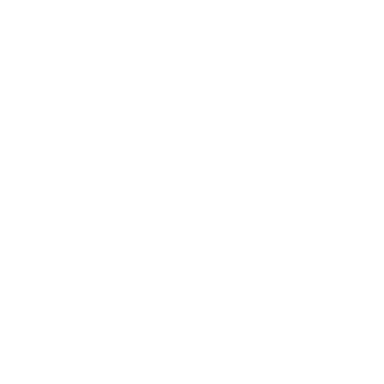 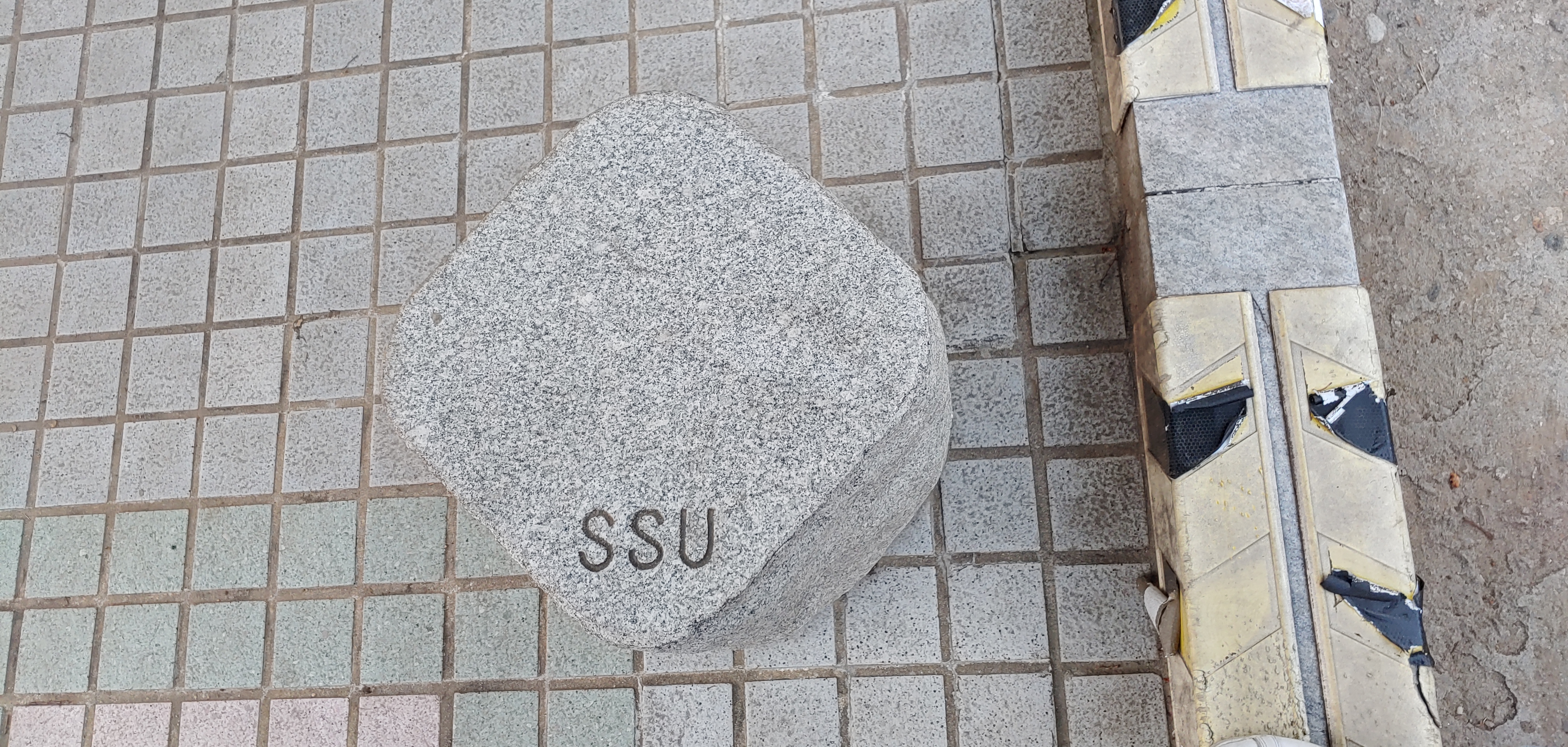 INNO
SCHOOL
INNO
SCHOOL
지역살리고
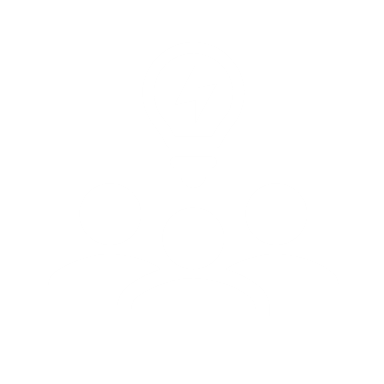 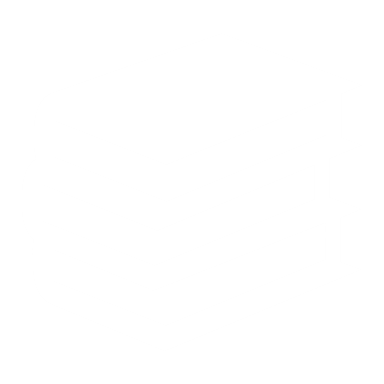 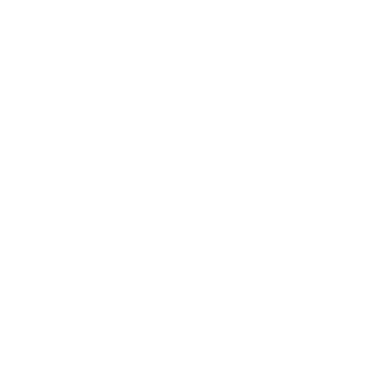 팀프로젝트
전공살리고
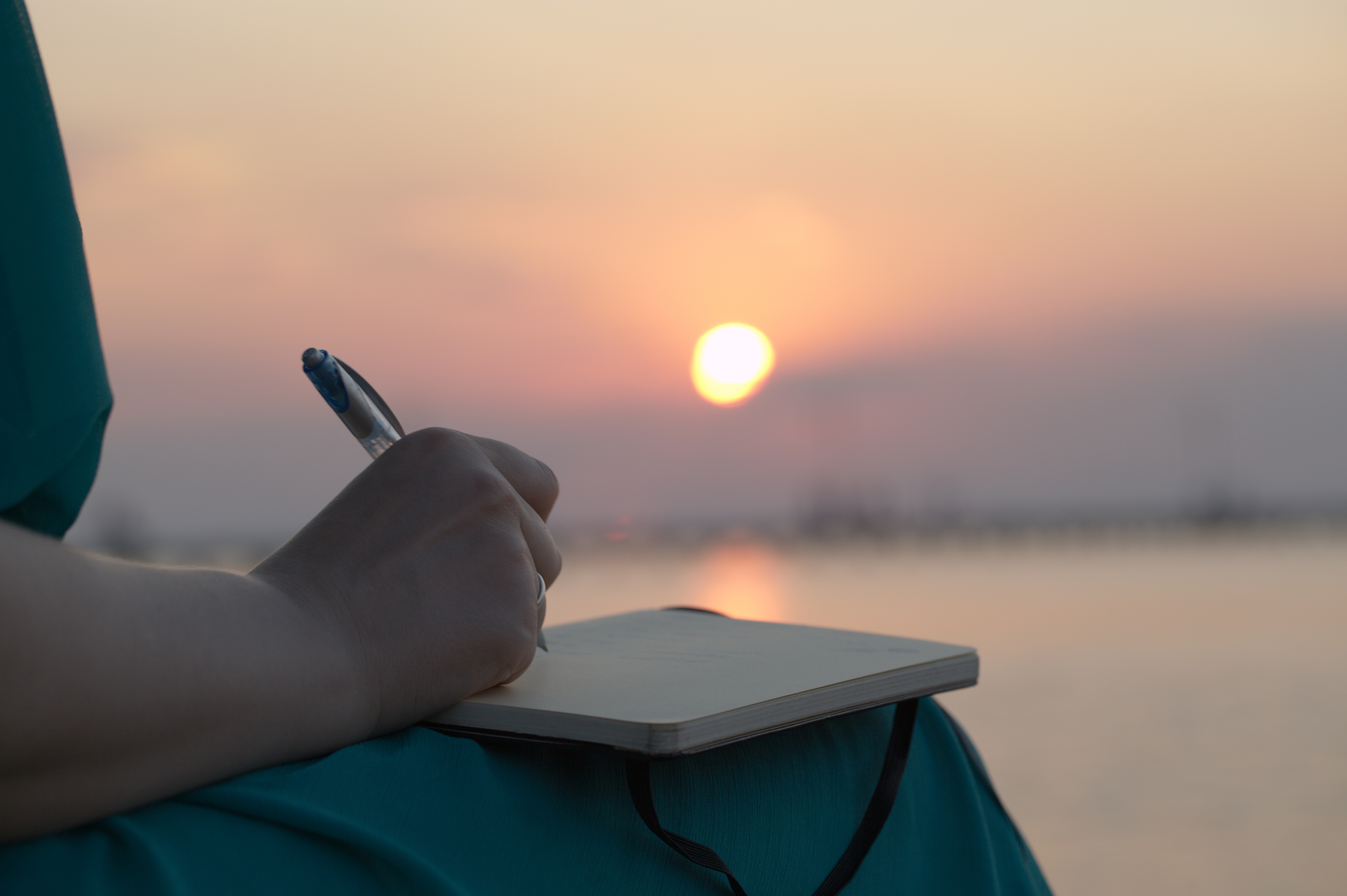 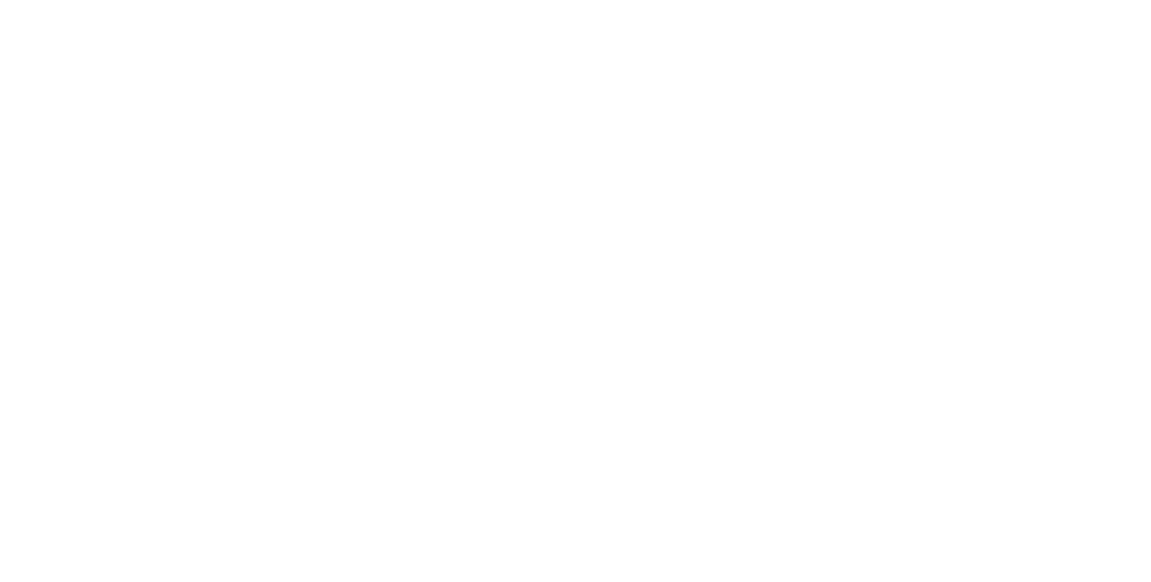 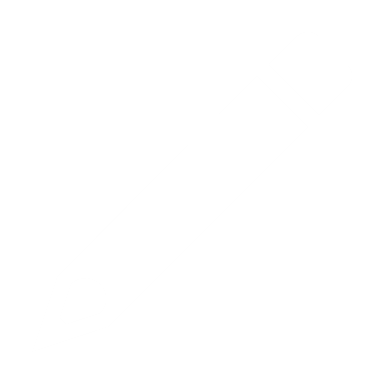 공감과 소통 글쓰기 공모전